Equations of straight lines
5E
Learning Intentions
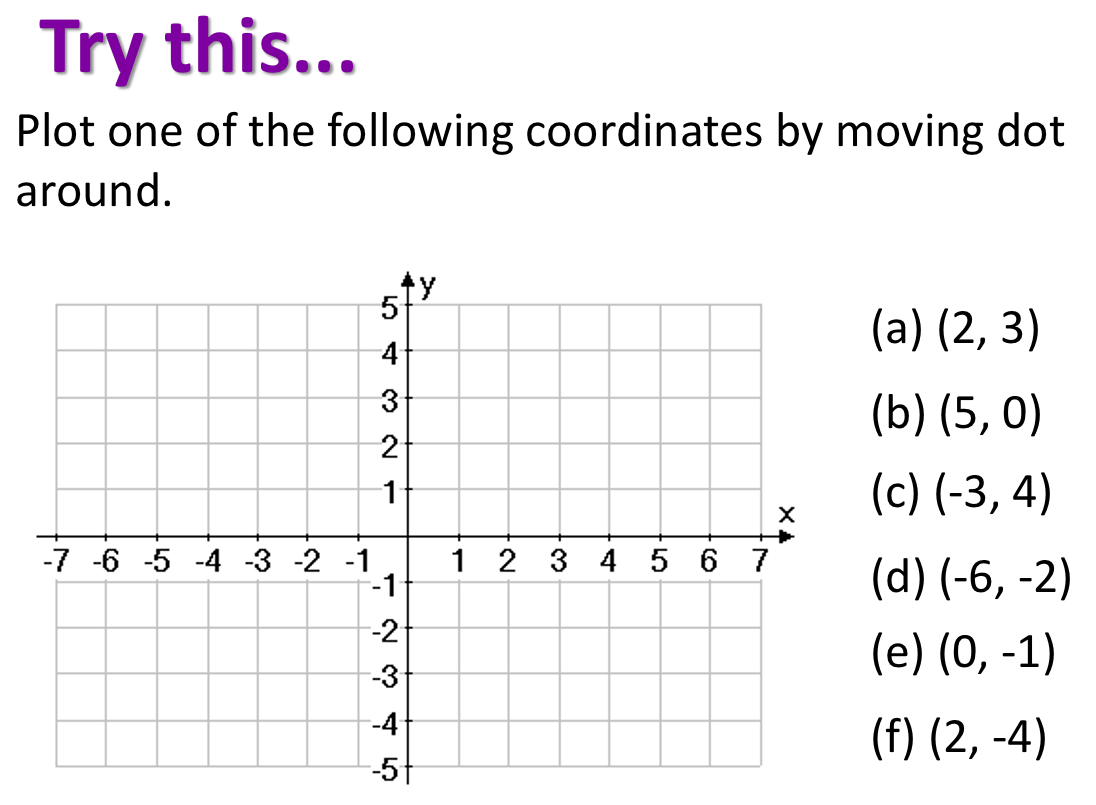 6
2
2
5
5
6
3
1
1
3
4
4
General Equation of a Straight Line…
c +
y = c + mx
m
y = c + mx
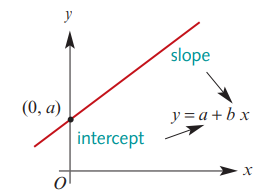 The ‘c’ represents the y-intercept of the line:
(where the line crosses the y-axis).
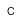 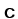 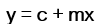 Keywords: The intercept slope form Equation   y = c+mx
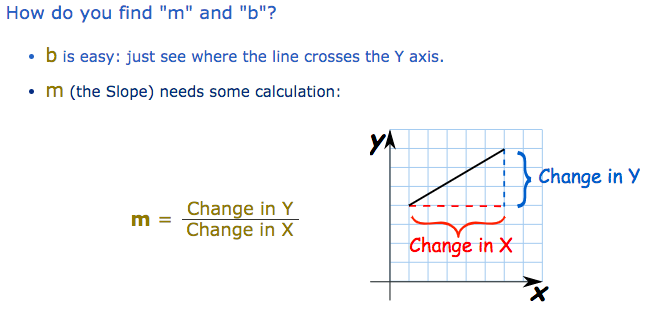 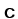 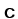 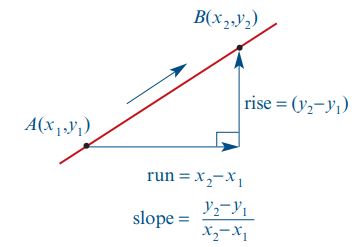 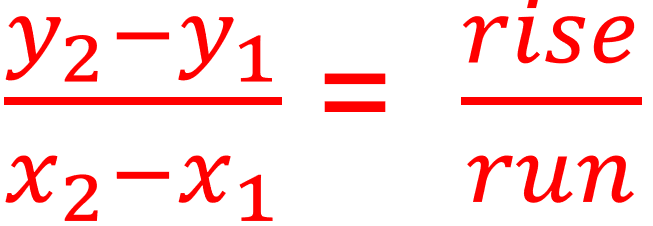 Gradient b
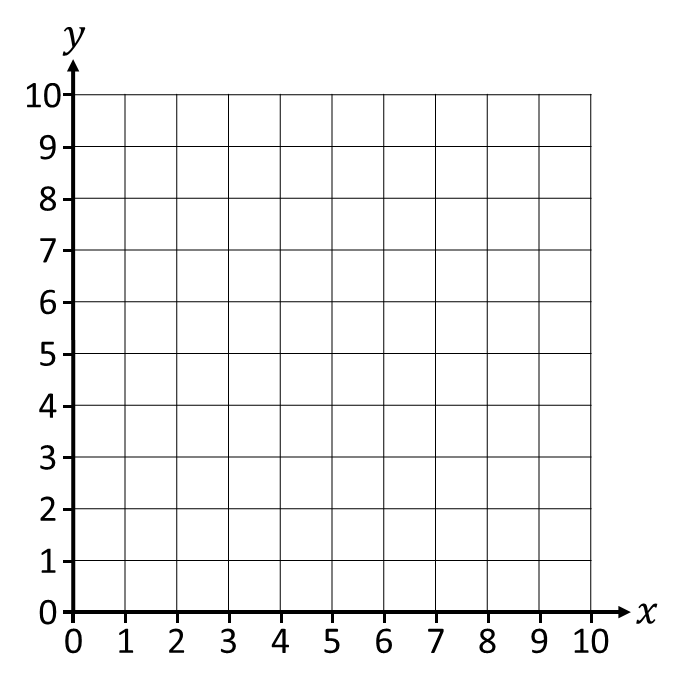 2)   Use the gradient to find the
			‘next’ coordinate.
“For every 1 across, 2 up.”
3)   Plot the line & check!
①
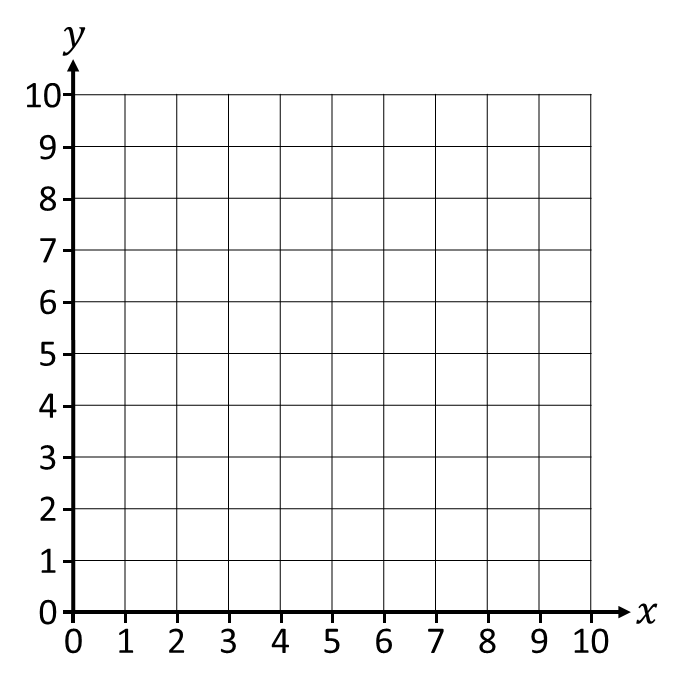 2)   Use the gradient to find the
			‘next’ coordinate.
“For every 1 across, 3 up.”
3)   Plot the line & check!
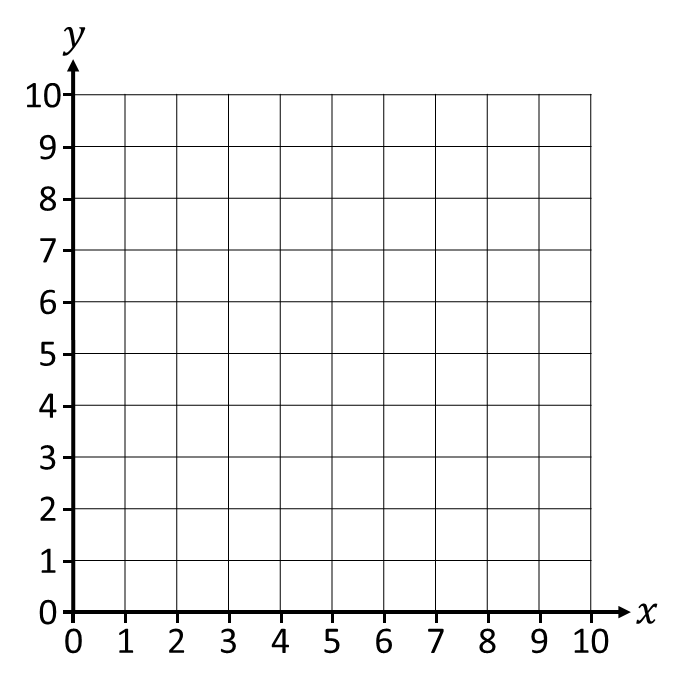 2)   Use the gradient to find the
	‘next’ integer coordinate.
“For every 1 across, 0.5 up.”
3)   Plot the line & check!
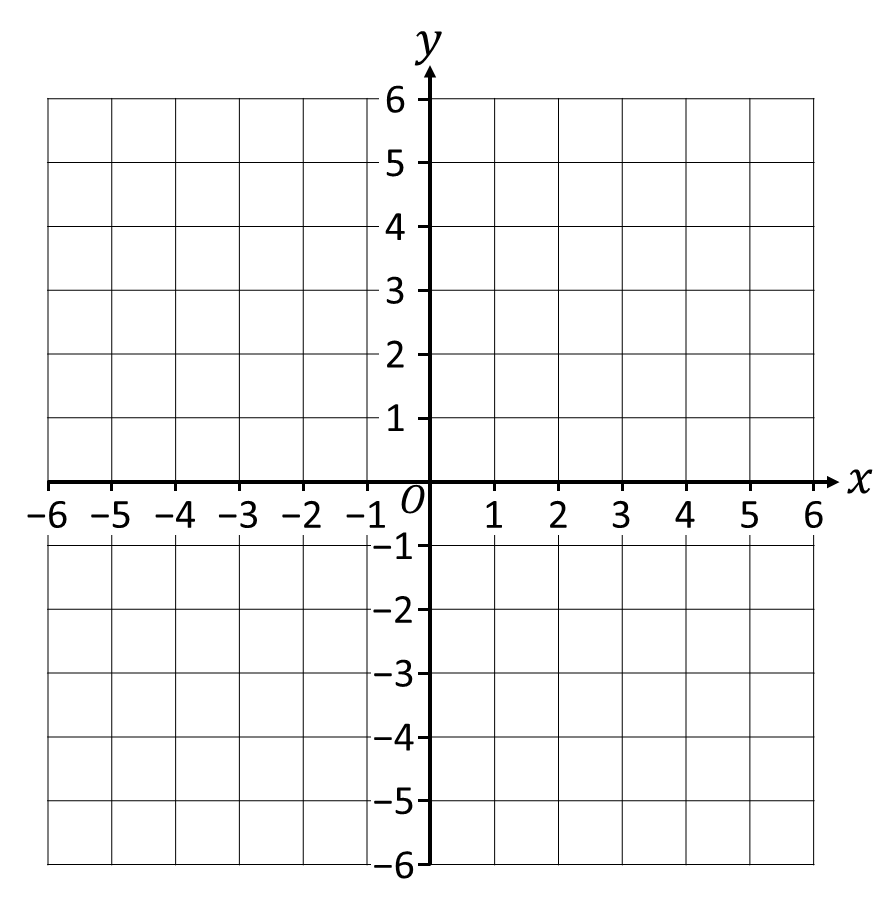 2)   Use the gradient to find the
	‘next’ integer coordinate.
“For every 1 across, 2 up.”
3)   Plot the line & check!
②
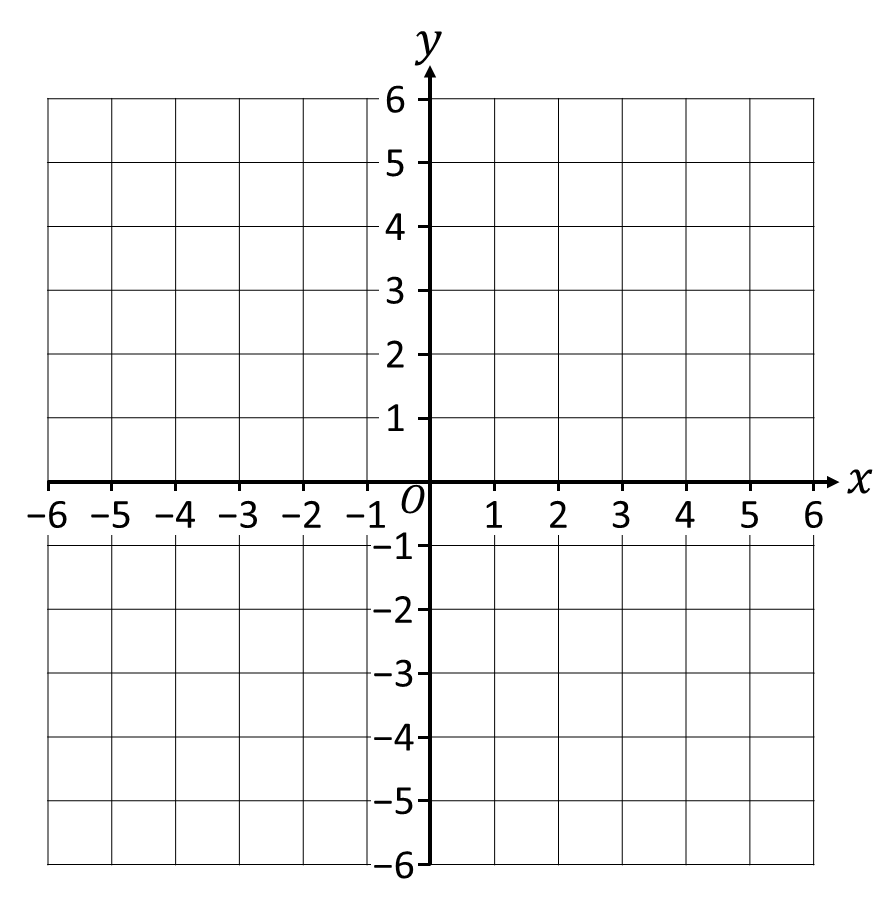 2)   Use the gradient to find the
	‘next’ integer coordinate.
“For every 1 across, 3 up.”
3)   Plot the line & check!
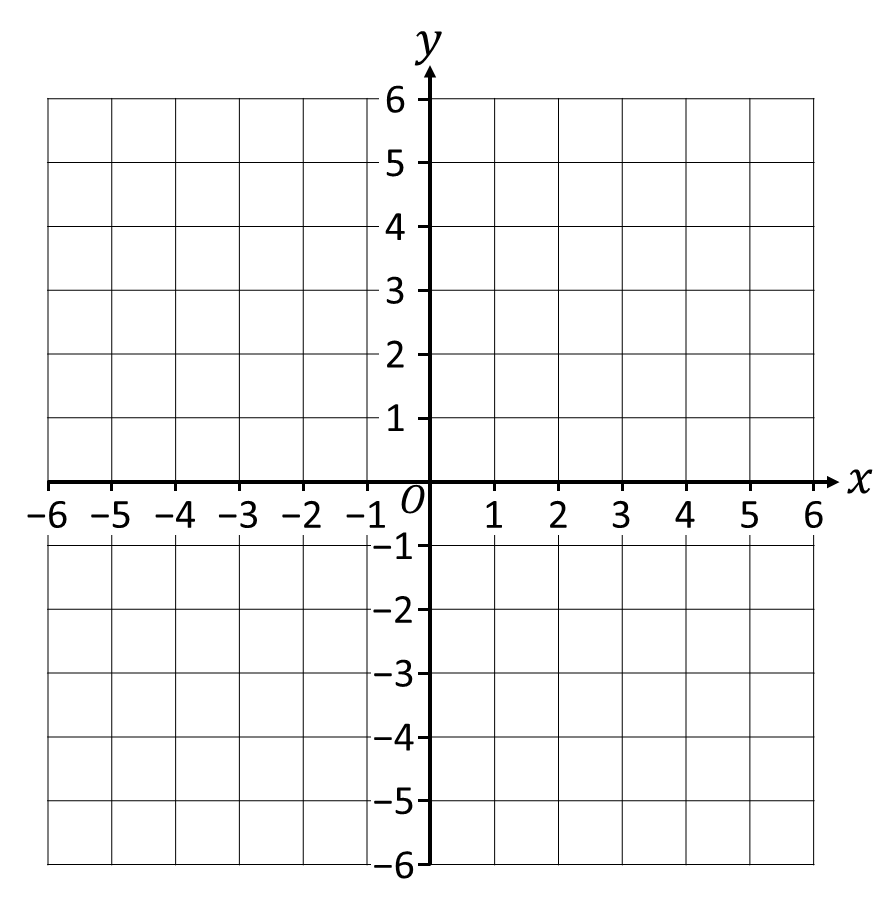 2)   Use the gradient to find the
	‘next’ integer coordinate.
“For every 1 across, 2 down.”
3)   Plot the line & check!
③
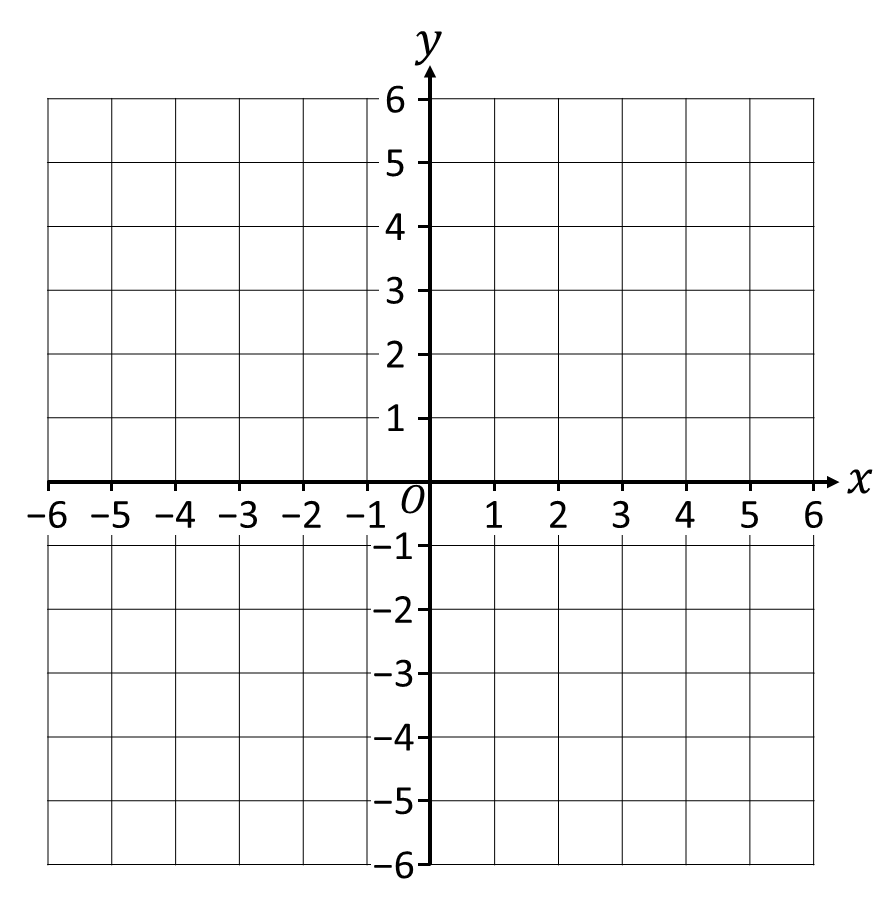 2)   Use the gradient to find the
	‘next’ integer coordinate.
“For every 1 across, 4 down.”
3)   Plot the line & check!
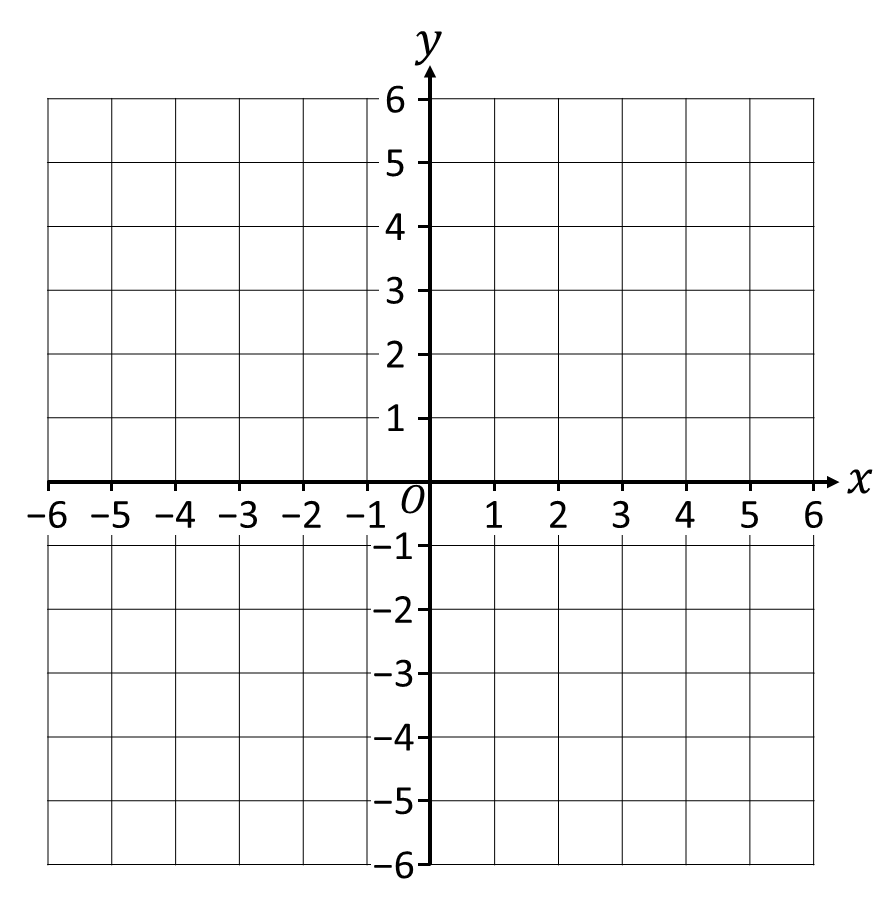 2)   Use the gradient to find the
	‘next’ integer coordinate.
“For every 1 across, 0.5 up.”
3)   Plot the line & check!
④
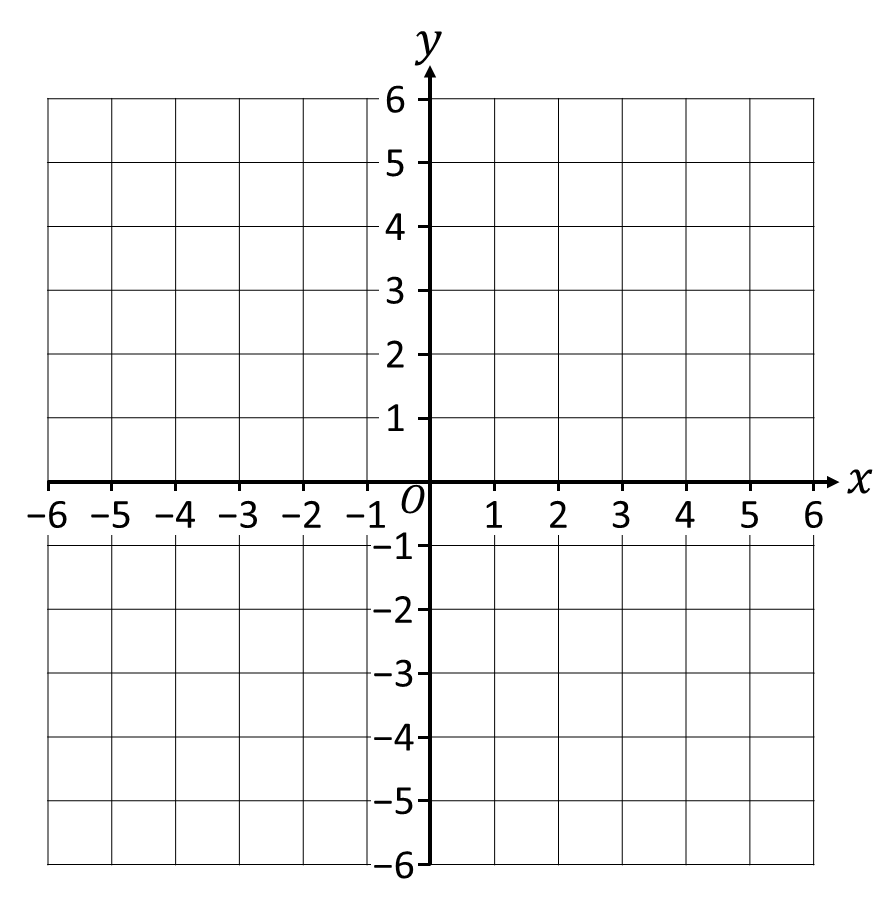 2)   Use the gradient to find the
	‘next’ integer coordinate.
“For every 1 across, 0.5 down.”
3)   Plot the line & check!
exercises & Summary Book